1.1 Formation à la coordination du cluster Nutrition 
sous-national
Insérer Ville, pays
Insérer JJ-JJ mois AAAA
Mot de bienvenue et présentations
Équipe de l’atelier de formation
Insérer Animateur
Insérer Animateur
Insérer Hôte (couvrant l’administration/la logistique)
Présentations
Prenez une carte de question
Par groupe de deux, présentez-vous et posez à votre binôme la question figurant sur la carte.
Échangez les cartes avec votre partenaire
Trouvez une autre personne pour former un nouveau binôme et répétez
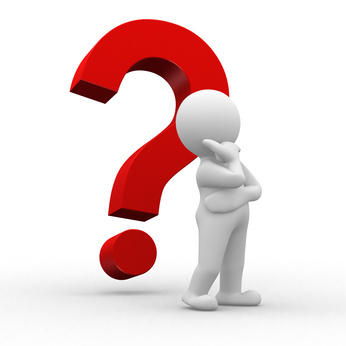 4
Objectifs de cette formation
Partager les concepts clés, les outils et les approches pour une coordination efficace des interventions de Nutrition en urgence
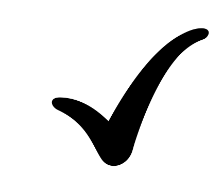 Préparer les participants à travailler à la coordination du cluster/secteur de la nutrition
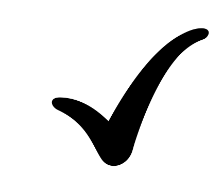 Promouvoir le dialogue et le partage entre les coordinateurs des clusters/secteurs existants et potentiels
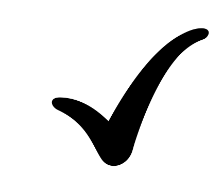 Résultats globaux de la formation
Étendre les connaissances de l’Approche Cluster (origines, objectifs et fonctions)
Explorer les rôles et responsabilités et redevabilités des coordinateurs du cluster/secteur, des partenaires et des parties prenantes à l'échelle nationale et sous-nationale
Étendre les connaissances sur l’attitude, les compétences et les comportements requis par les  coordinateurs  du cluster/secteur sous national visant à contribuer à l’efficacité des performances du cluster/secteur sous-national
Identifier la manière d’accéder et d’exploiter les outils, sources d’informations et enseignements spécifiques au cluster à chaque stade du cycle de programme humanitaire
[Speaker Notes: Que souhaitons-nous obtenir au cours des deux prochains jours ?
(Retirez le dernier objectif si l’atelier n’est pas suivi du CCPM)]
Programme succinct
Jour 1
COMPRÉHENSION DU CONTEXTE DE COORDINATION HUMANITAIRE ET DÉVELOPPEMENT DES COMPÉTENCES DE COORDINATION
Jour 2
COORDINATION AU SEIN DES PROGRAMMES HUMANITAIRES
Rôles et responsabilités
Le cours contribue à l’obtention d'enseignements pertinents et significatifs que les participants peuvent appliquer à leur travail.
Les participants disposent d’opportunités équitables pour s'impliquer, partager leurs opinions et poser des questions et pour satisfaire leurs besoins et leurs attentes en termes d’apprentissage.
Les participants et les animateurs ont besoin d’une relation reposant sur la confiance et le respect afin d’atteindre les objectifs d’apprentissage.
Comment ferons-nous ?
Nous sommes tous mutuellement responsables du succès d’une formation
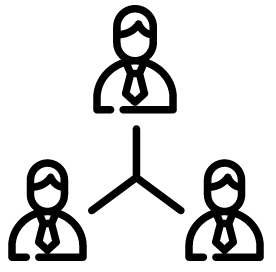 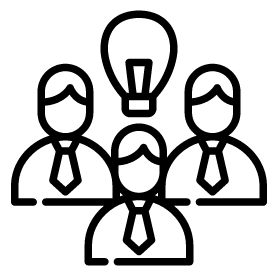 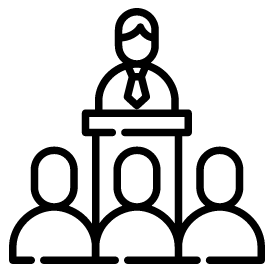 Les participants devront :
Nous tous devrons :
Les animateurs devront :
Arriver à l’heure
Arriver en étant préparés
Écouter et parler avec respect
Participer aux discussions et aux travaux de groupe
Présenter et expliquer les principaux concepts de coordination du cluster
Animer les discussions et la rétro-information
Aider les participants à appliquer ce qu’ils ont appris dans le cadre du travail en groupe 
Aider les participants à rester concentrés et motivés
Éteindre nos téléphones portables durant les séances
Ne pas consulter nos e-mails durant les séances
Rester motivés et concentrés
[Speaker Notes: Nous avons besoin de l’aide des participants afin de permettre aux animateurs de faire avancer la formation.  Demandez-leur d’énumérer quelques règles de base courantes – téléphones en mode silencieux, pas d’ordinateur/e-mail ouvert, écouter les autres, respecter le temps imparti, etc.
Et convenez des durées, pauses, désignez un chronométreur et éventuellement une personne responsable des exercices énergisants si les groupes commencent à fatiguer]
Méthodologie
Les méthodes comprennent :
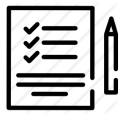 Les plans d’action
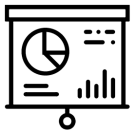 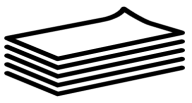 Les supports
Les présentations interactives
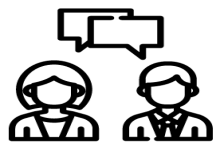 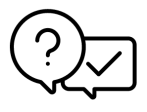 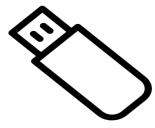 Les clés USB
Les quiz
Les discussions
Pour garantir la participation et l’intérêt ainsi que l’implication dans lepartage d’expériences
[Speaker Notes: Expliquez que nous utiliserons une variété de méthodes, mais que l’objectif consiste à les inviter à partager leurs expériences les uns avec les autres autant que possible et à s’assurer de leur participation et de leur intérêt tout du long.

Expliquez que nous garderons de côté les questions sans réponse ou les thématiques évoquées qui ne sont pas directement couvertes par les séances de formation, afin de garantir une gestion efficace du temps.  Un tableau à feuilles sera installé et permettra aux personnes d’ajouter des questions que nous clarifierons à intervalles réguliers tout au long de la formation de la manière la plus efficace possible.]